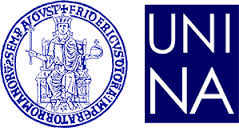 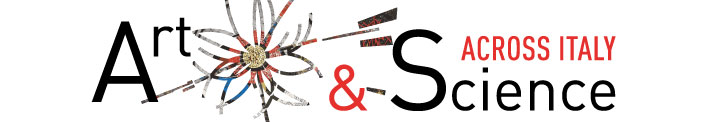 DIPARTIMENTO DI MEDICINA MOLECOLARE EBIOTECNOLOGIE MEDICHE
IL VIVENTE CHE SI ILLUMINA:
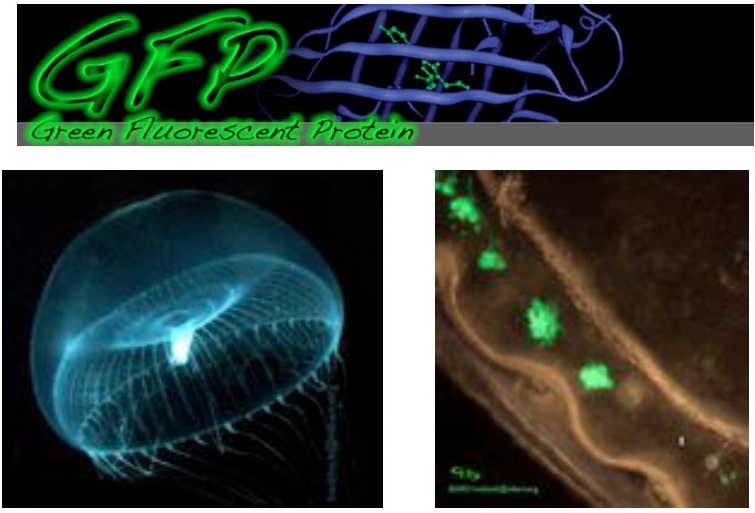 Raffaela Pero
Green Fluorescent Protein
La green fluorescent protein (GFP) fu scoperta nel 1962 in una medusa, l’Aequorea victoria, così chiamata perché raccolta nella baia dell’isola Victoria in Canada.
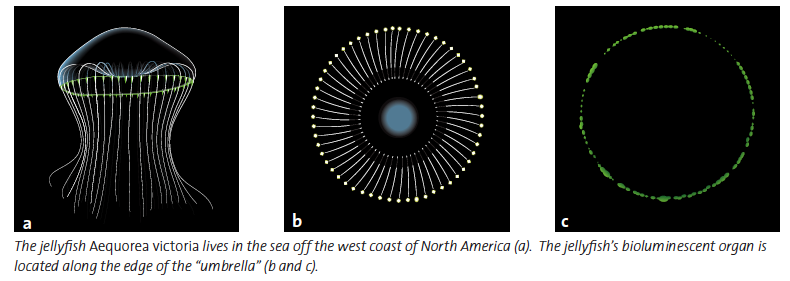 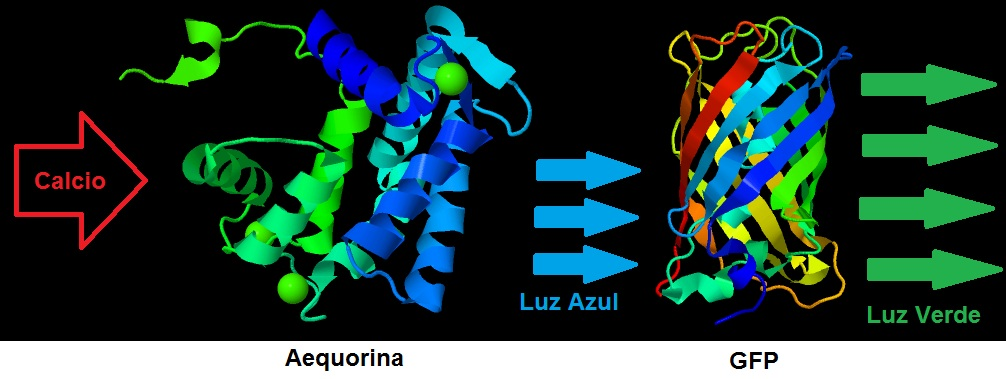 Luce Azzurra
Luce Verde
Green Fluorescent Protein
La medusa  Aequorea victoria  se ne serve come richiamo, o per spaventare eventuali predatori:
Produce 2 proteine:
Aequorina
GFP

La GFP, se colpita ed eccitata da una radiazione ad una specifica lunghezza dʼonda (UV= 395 nm; luce blu visibile= 475 nm), è in grado di riemettere luce di  colore verde acceso (505 nm).
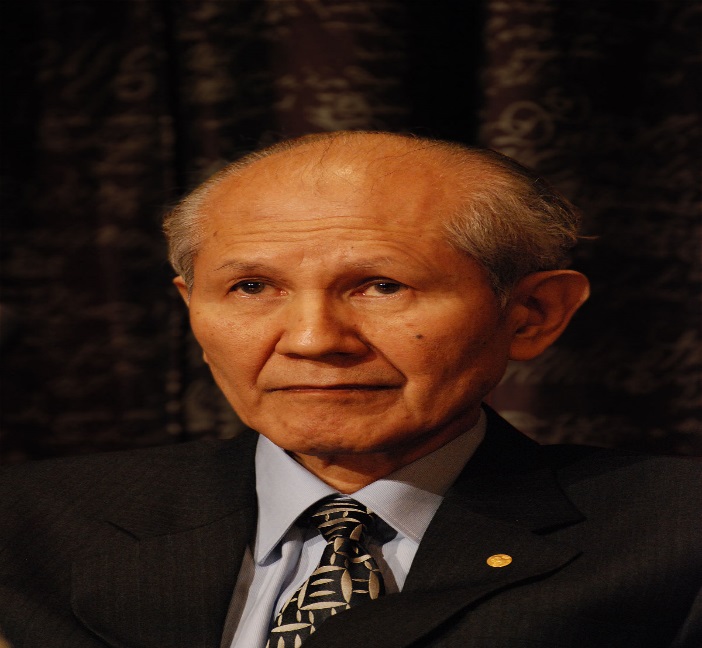 Green Fluorescent Protein
1962
Osamu Shimomura è stato il primo a isolare la  proteina GFP e a scoprire la sua fluorescenza verde.

Contiene un fluoroforo (Ser(65)-Tyr-Gly), ovvero la porzione in grado di assorbire la luce ed emettere fluorescenza.
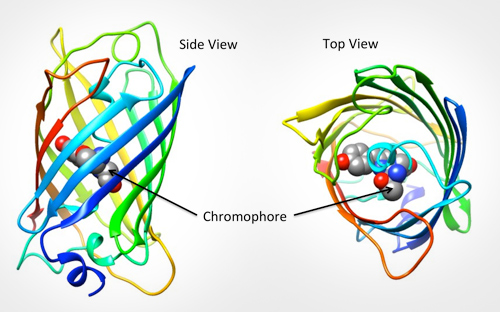 Green Fluorescent Protein
1994
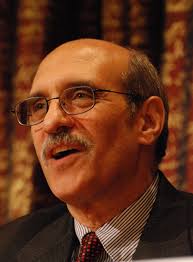 M. Chalfie riuscì a clonare la proteina GFP per utilizzarla come tracciante e studiare così l’espressione e il destino delle proteine
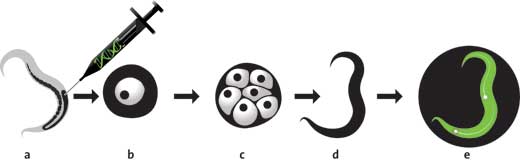 Il DNA a cui è stato aggiunto il gene della GFP è stato iniettato nelle gonadi di un esemplare di C. elegans (a). 
Il verme è un ermafrodita, quindi può autofecondarsi, e il gene della GFP è presente in molte delle uova deposte (b). 
Le uova si sono divise (c), formando nuovi individui (d) i cui neuroni meccanocettori si illuminano di verde se esposti a luce ultravioletta (e).
Green Fluorescent Protein
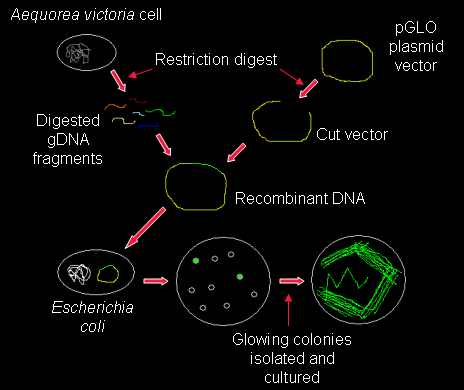 Successivamente…
Una studentessa del gruppo di Martin Chalfie, Ghia Euskirchen,
riuscì a incorporare il gene della GFP in E. coli, cosicché diventasse verde quando veniva illuminata
con luce blu.
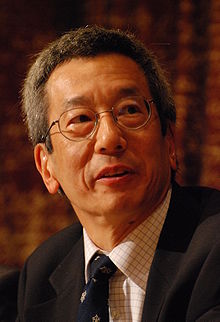 Green Fluorescent Protein
Roger Tsien mise a punto nuove tecniche, produsse molte proteine mutanti, che emettono fluorescenza più rapidamente, con maggiore intensità e anche di diversi colori
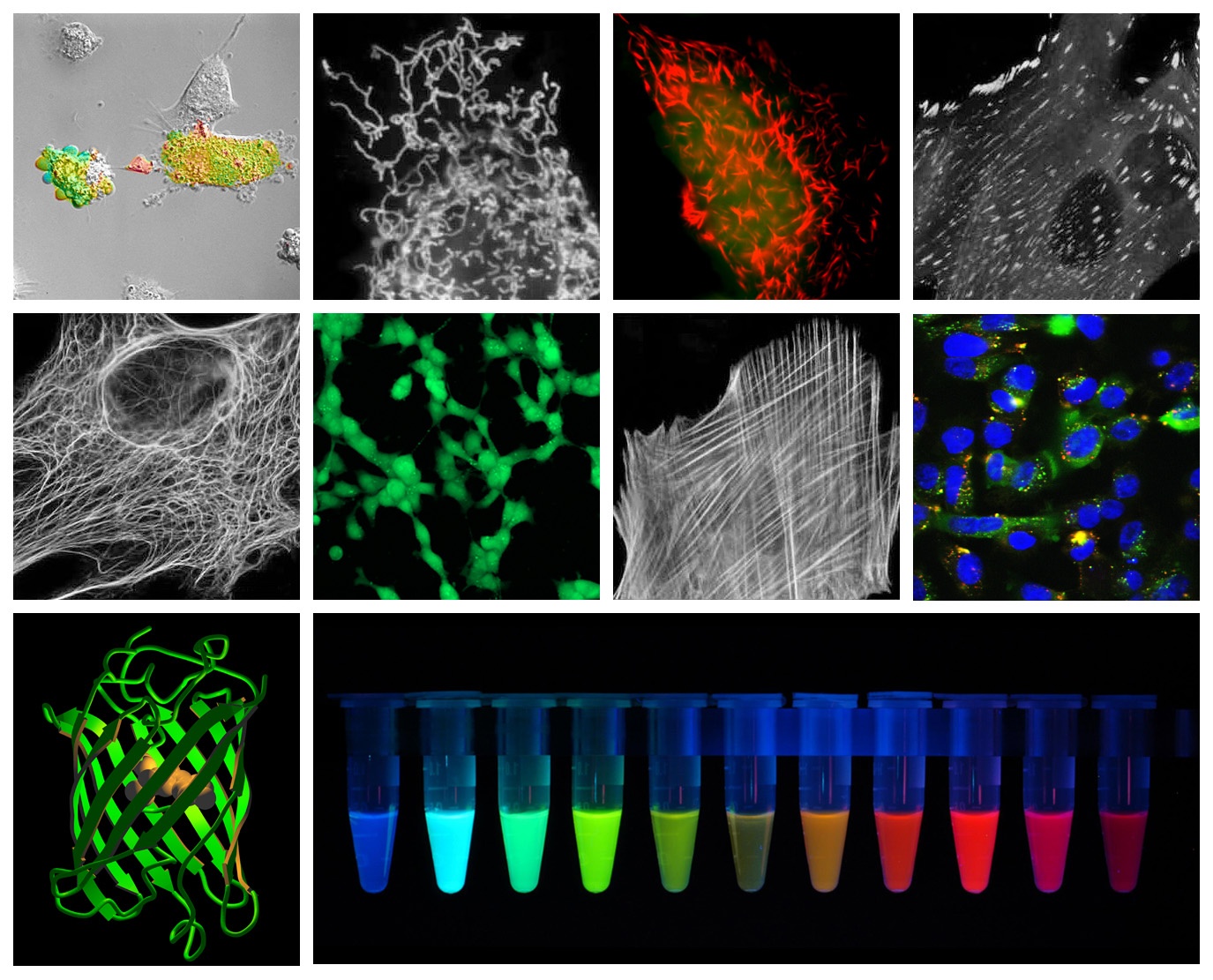 Green Fluorescent Protein
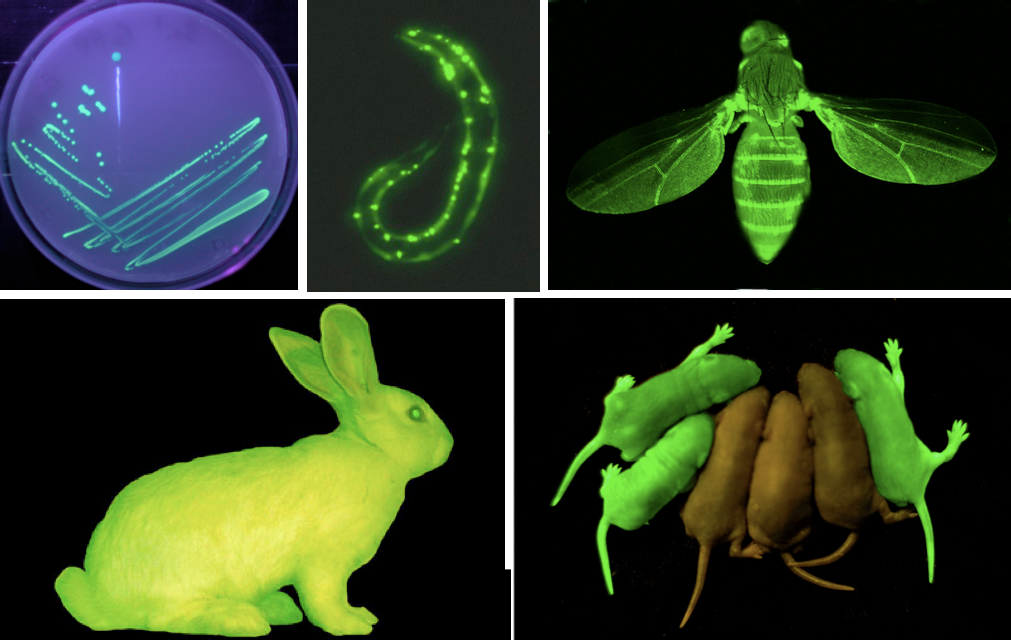 ….e da allora, a scopi scientifici, industriali e commerciali, cellule, alghe, batteri vermi e perfino conigli, maiali o pesci sono stati resi fluorescenti.
Green Fluorescent Protein
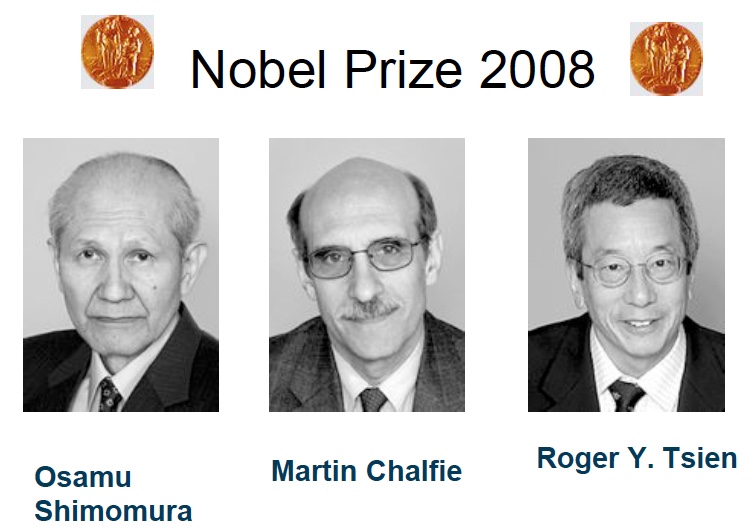 Premio Nobel per la Chimica 2008 “for the discovery and development of the green fluorescent protein, GFP”
APPLICAZIONI:
Utilizzata come tracciante per studiare 

espressione

funzione 

destino delle proteine.
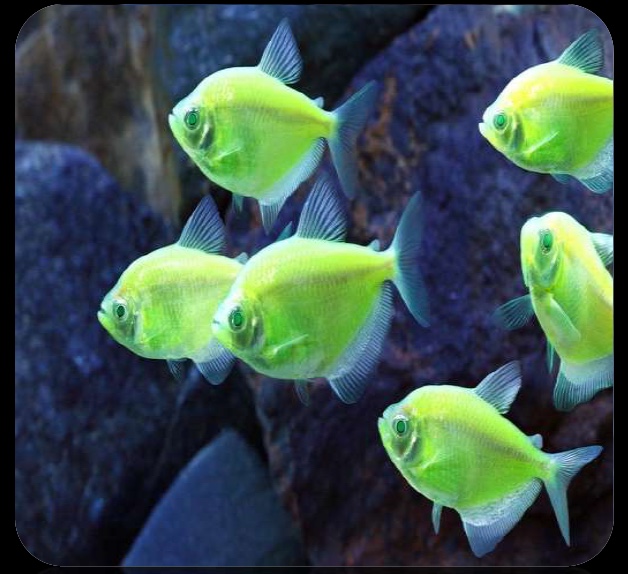 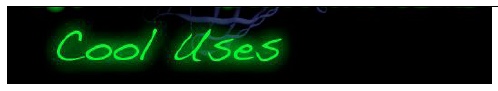 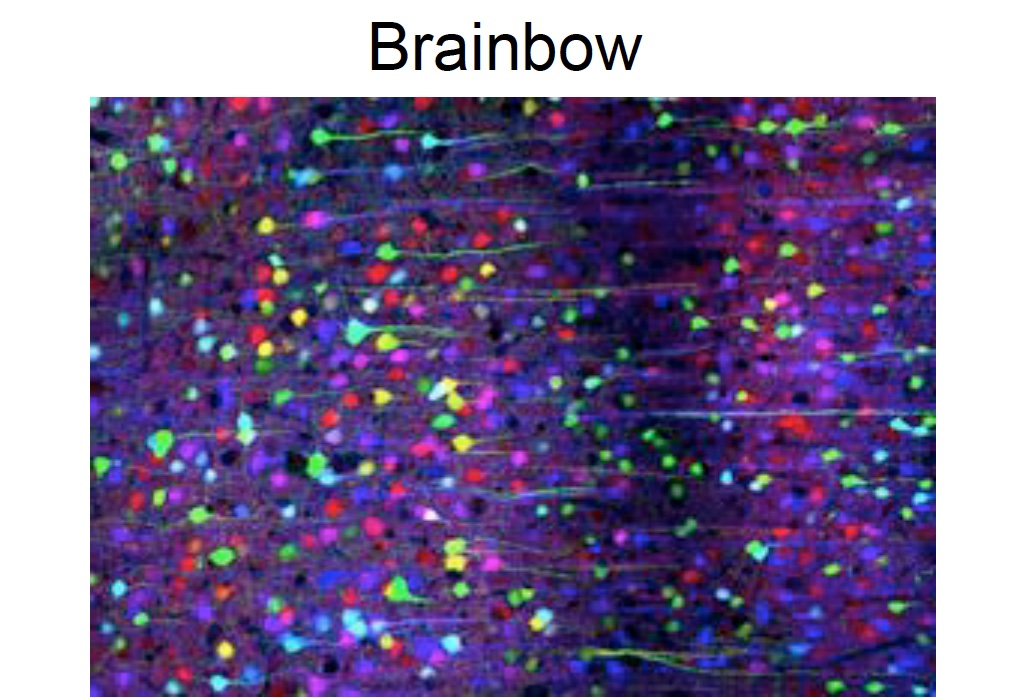 Ricercatori dell'Harvard Brain Center hanno creato topi transgenici con neuroni fluorescenti multicolori (Nature 2007) per mappare le connessioni neuronali del cervello. (identificazione di circuiti difettosi in malattie neurodegenerative come Altzheimer e Parkinson).
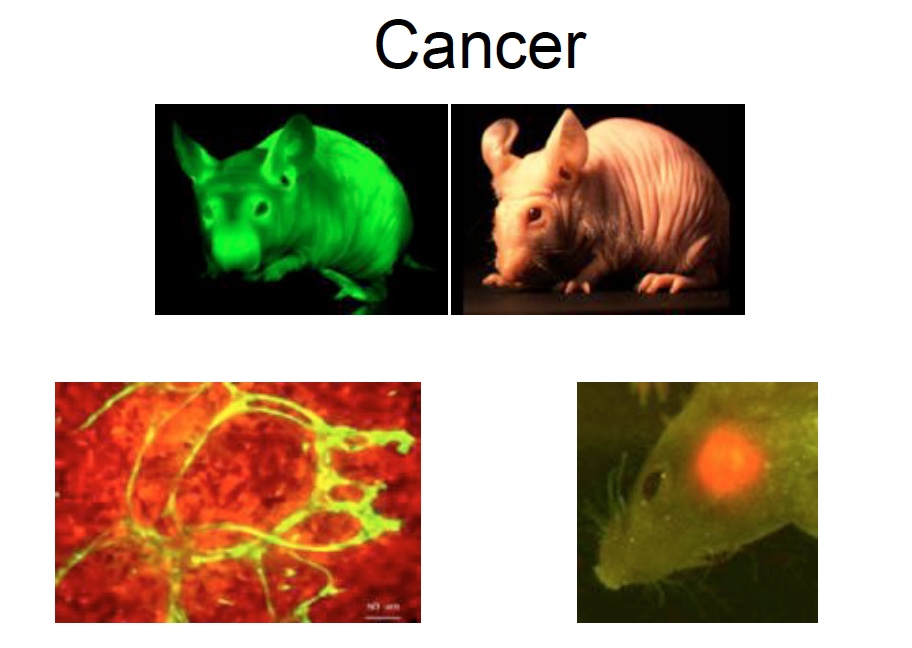 Topo transgenico: Quando illuminato con luce blu (UV) diventa verde fluorescente.

Tumori umani che esprimono la proteina DsRed (rossa)possono essere impiantati in questi topi. Il tumore sprigionerà una fluorescenza  rossa e le cellule tumorali possono essere facilmente osservate e monitorate in topi verdi vivi. Vasi sanguigni del topo (verde-GFP) nel tumore (rosso-DsRed). Topo con tumore cerebrale che esprime DsRed.
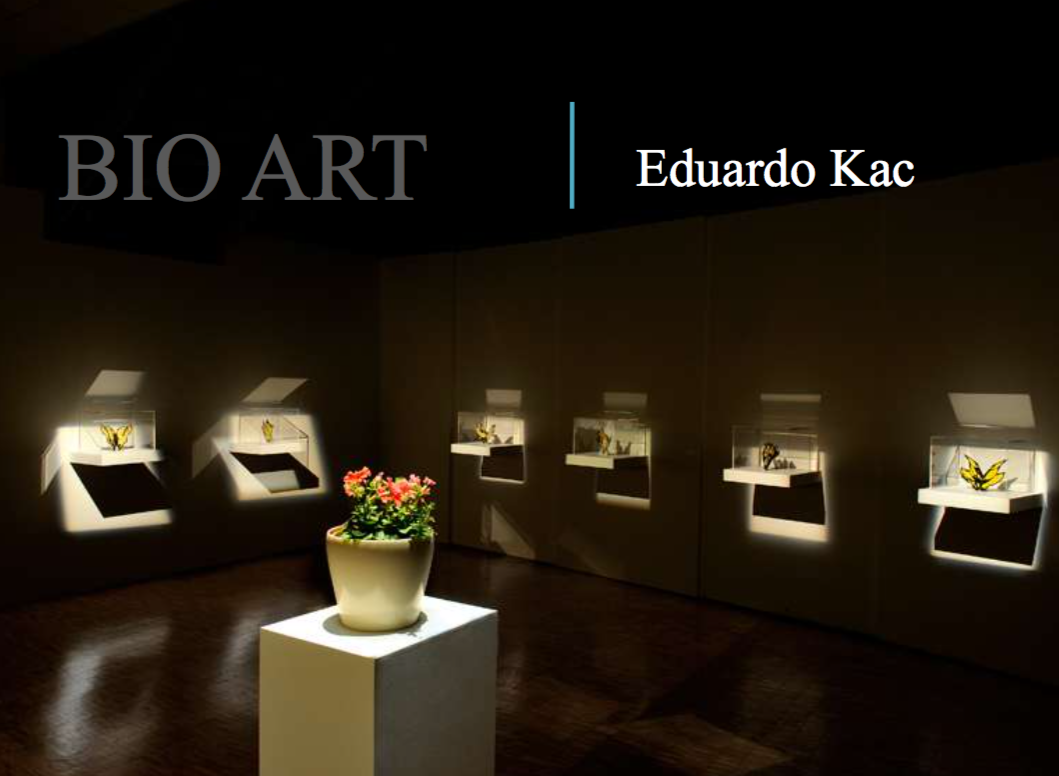 BIOGRAFIA
Nasce a Rio de Janeiro
nel 1962 

Negli anni ‘80 realizza progetti di telepresenza

Negli anni ‘90 crea le nuove categorie di Biotelematica e Bio Arte
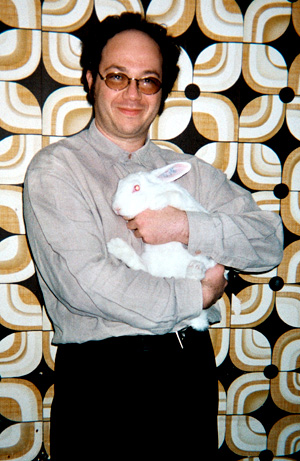 OPERE
GFP Bunny (2000)

The eight day (2001)
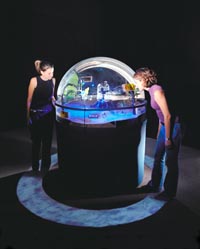 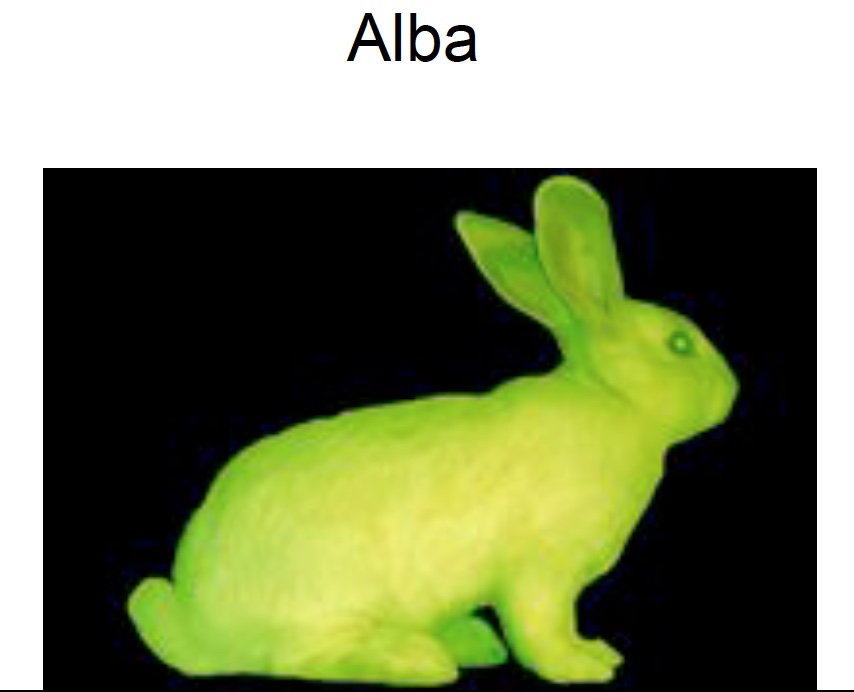 GFP BUNNY
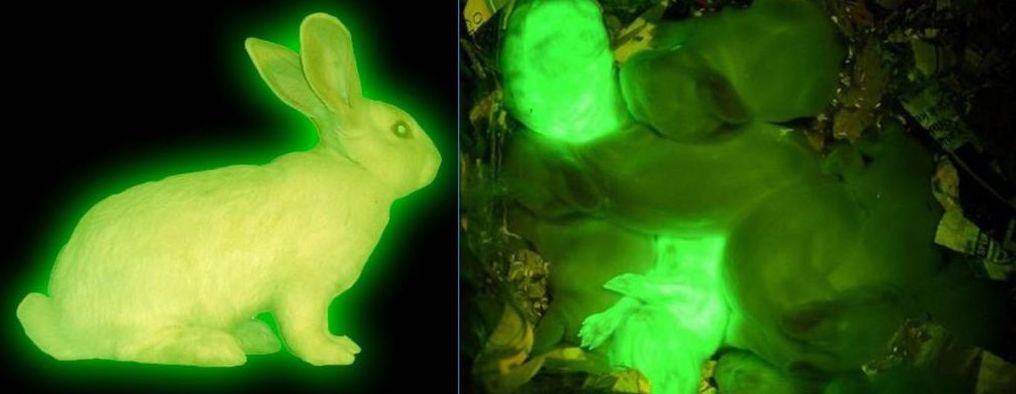 Primo coniglio geneticamente modificato 
di colore verde a causa della fluorescenza 
dovuta alla proteina GFP
The eight day
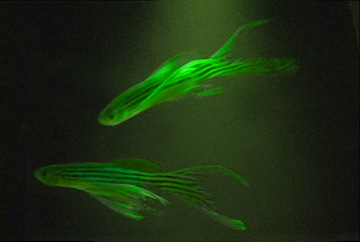 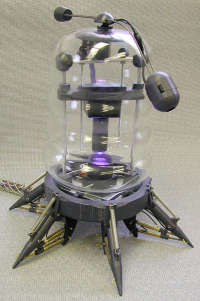 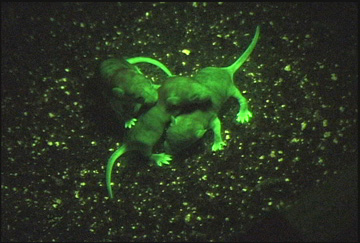 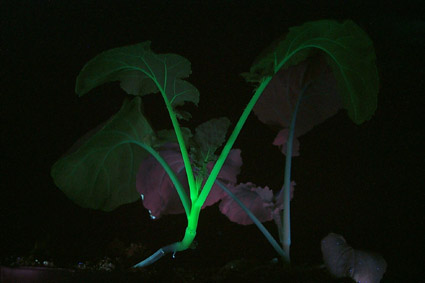 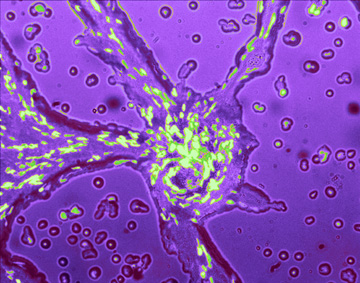 MICROBIAL ART
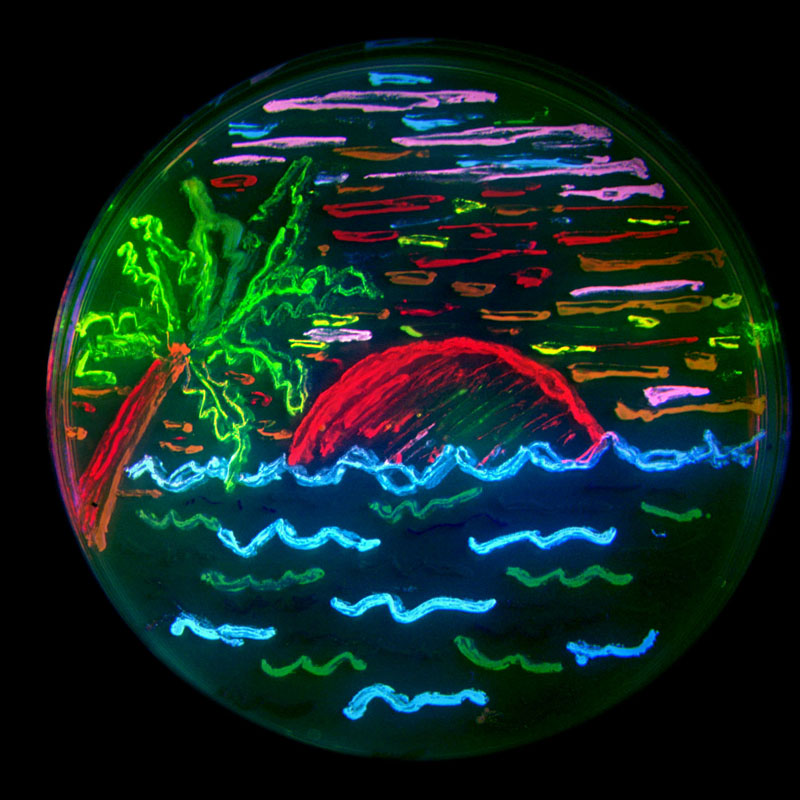 Disegno ottenuto su una piastra di coltura, strisciando colture batteriche esprimenti diverse forme proteine fluorescenti
“Beach scene”
- Roger Tsien-
A Salmonellosis odyssey
di Maria Laura Echarren
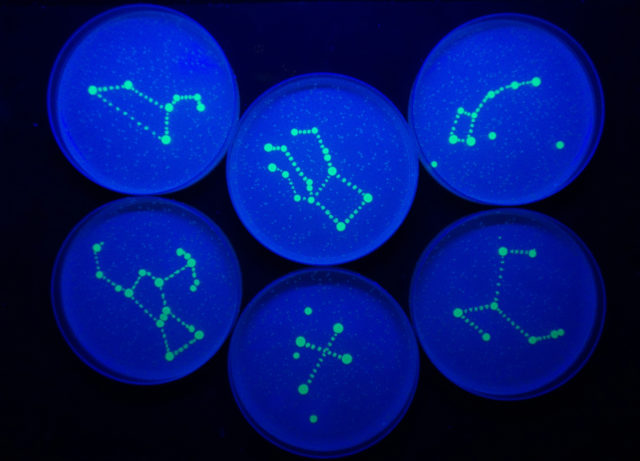 Sono stati utilizzati ceppi di Salmonella geneticamente modificati che esprimono la proteina GFP

Ogni punto è una colonia batterica separata, visualizzata sotto luce UV. 

In alto: Leo, Pegaso e Orsa minore. 
In basso: Orione, Sourthen Crux, Phoenix.
Sea turtle
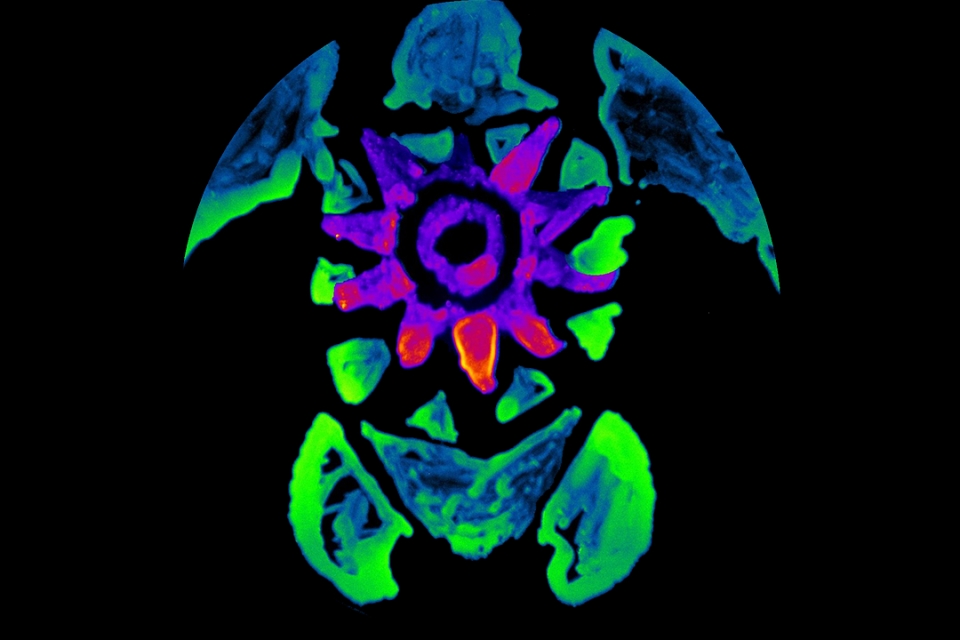 -Erik Rodriguez –
Realizzata utilizzando batteri esprimenti proteine fuorescenti
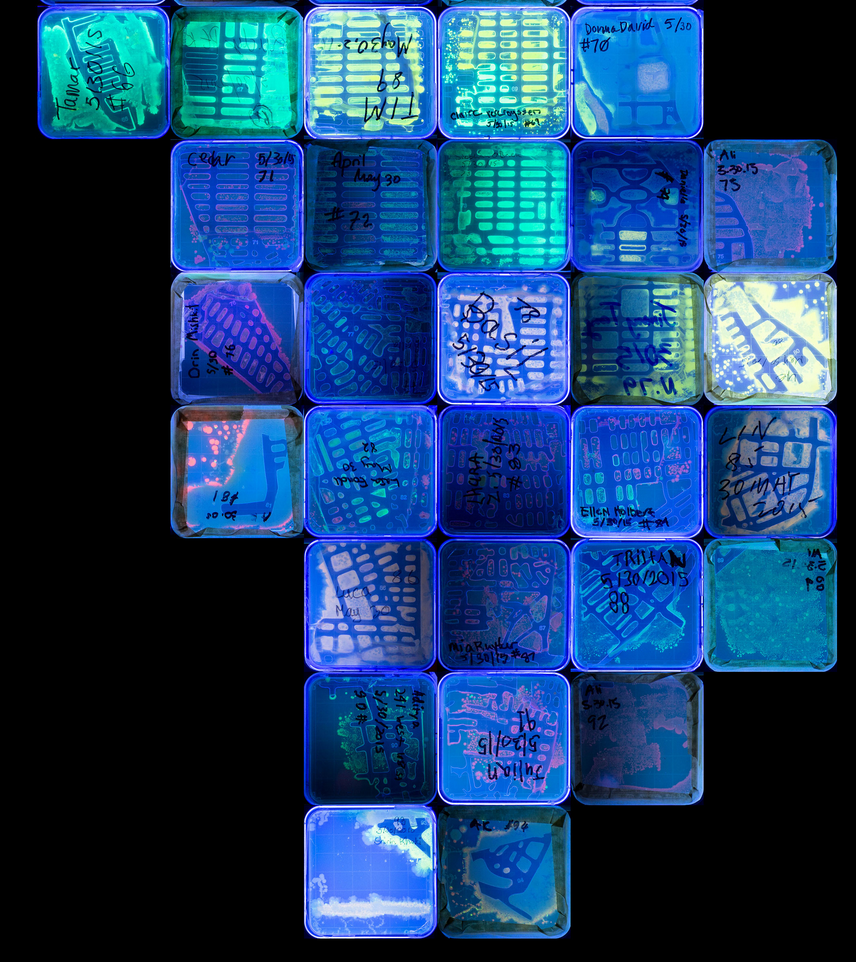 NYC Biome Map
Christine Marizzi
Sono sati utilizzati ceppi di used Escherichia coli (E.coli) K12 esprimenti proteine fluorescenti verde, rossa and gialla
(GFP, RFP and YFP).
GRAZIE PER L’ATTENZIONE
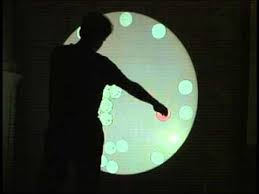